middle participles, quantity/number
grk 101
λαλῶμεν ἑλληνιστί
αἱ μετοχαὶ αἱ τῆς μέσης φωνῆς
Τί βούλεται λέγειν τοῦτο ἀγγλιστί;
λύω
λύομαι
ἀφικνέομαι (ἀφικνοῦμαι κτλ.)
χαίρω
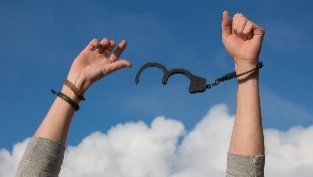 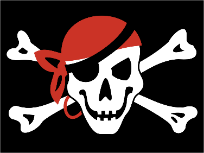 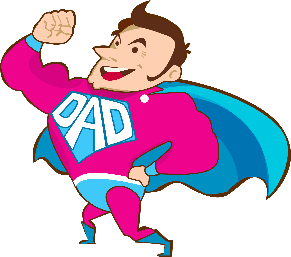 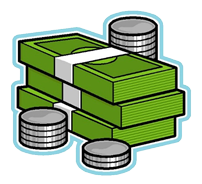 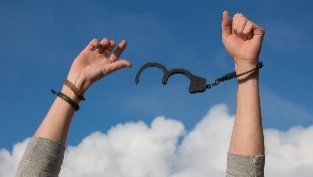 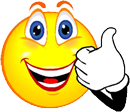 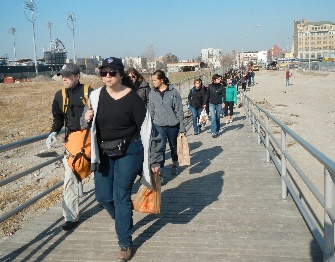 λαλῶμεν ἑλληνιστί
ὦ πάτερ· χαίρεις λυόμενος τὴν παῖδα;
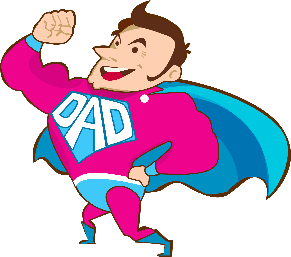 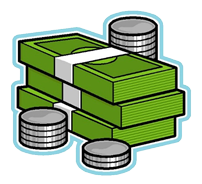 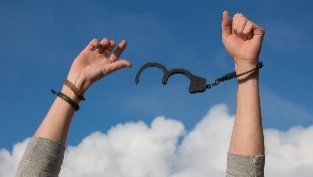 Concept Drill
Which is a participle? Why?
The man ransoms his child
The man ransoming his child
Ditto…
ὁ ἀνὴρ τὸν παῖδα λυόμενος
ὁ ἀνὴρ τὸν παῖδα λυεται
λυομένη τὸν παῖδα, ὁρῶ τὸν ἄνδρα
ὁρῶ τὸν ἄνδρα λυόμενον τὸν παῖδα
Oral Greek
indicative forms
(middle) participles
“ransoming”
m. λυό-μεν-ος
f. λυο-μέν-η
n. λυό-μεν-ον
“enjoying”
m. ἡδό-μεν-ος
f. ἡδο-μέν-η
n. ἡδό-μεν-ον
“watching”
θεώ-μεν-ος
θεω-μέν-η
θεώ-μεν-ον
“I enjoy”
ἥδομαι
“I see”
ὁρῶ (< ὁράω)
“I ransom the child”
λύομαι τὸν παῖδα
“I watch plays”
θεῶμαι (< θεάομαι) δράματα
“I enjoy watching plays.”
ἥδομαι θεώμενος δράματα.
“I see her watching plays.”
ὁρῶ αὐτὴν θεωμένην δράματα.
Present Middle, ω verbs. λύω
Present Middle, ω verbs. λύω
Present Middle, ε-contract. ἀφικνέομαι
Present Middle, α-contract. ὁρμάομαι
Drill Vocab
λύω “untie”
λύομαι “???”
ἀφικνέομαι “arrive”
λαλέω “talk/chat”
λαλῶ, λαλεῖς, λαλεῖ
λαλοῦμεν, λαλεῖτε, λαλοῦσι(ν)
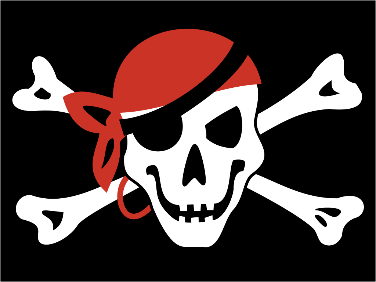 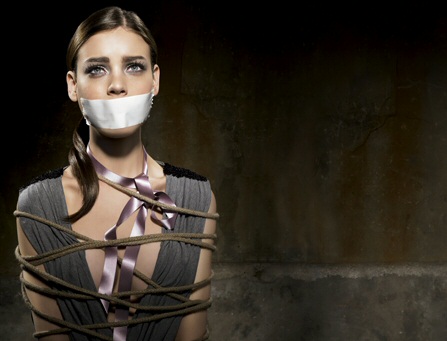 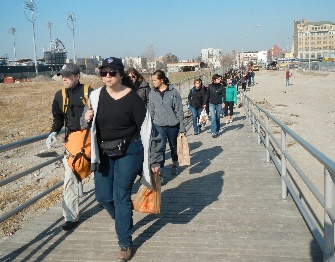 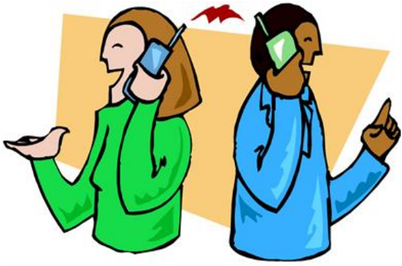 Α-Section Homework
8β
(5) αἱ παρθένοι αἱ μάλα φοβούμεναι ὡς τάχιστα οἴκαδε τρέχουσι
τὰ πρόβατα ...
ὁρῶ [the maidens etc.]
8γ
(1) Do you see the boys (who are) fighting in the road?
(2) Dicaeopolis stops working and drives the oxen home
(5) (While) bravely leading his (use “the”) comrades, Theseus escapes out of (which Greek prεposition?) the Labyrinth (case of ὁ λαβύρινθος? why?)
Πόσοι / πόσαι / πόσα; “How many?”
πᾶς, πᾶσα, πᾶν
εἷς, μία, ἕν
Πόσοι μαθηταὶ ἔχουσι καλῶς / κακῶς;
Πόσα πρόβατα ἔχει ὁ αὐτουργός;
Πόσαις μαθητρίσι λέγει ὁ διδάσκαλος;
Χαίρετε
Τίνες ἐσμέν;
προσρήματα (greetings)
ΔΙΔΑΣΚΑΛΟΣ ὦ μαθητά/μαθητρί· τί ἔστι τὸ ὄνομά σοι; (What´s your name?)
ΜΑΘΗΤΡΙΣ/ΜΑΘΗΤΗΣ τὸ ὄνομά μοί ἐστι(ν) ________.
Δ χαῖρε, ὦ ______.
Μ χαῖρε καὶ σύ, ὦ διδάσκαλε.
Δ ὦ _____, πῶς ἔχεις; τί πραττεις;
Μ ὦ διδάσκαλε, καλῶς/κακῶς ἔχω καὶ εὖ/κακῶς πράττω. καὶ σύ, ὦ διδάσκαλε, ....
τί αρέσκει ποιεῖν τὸ θέρος;
τί μὲν ἀρέσκει σοι ποιεῖν τὸ θέρος;
τί δὲ τῶι ἑταίρωι / τῆι ἑταίραι;
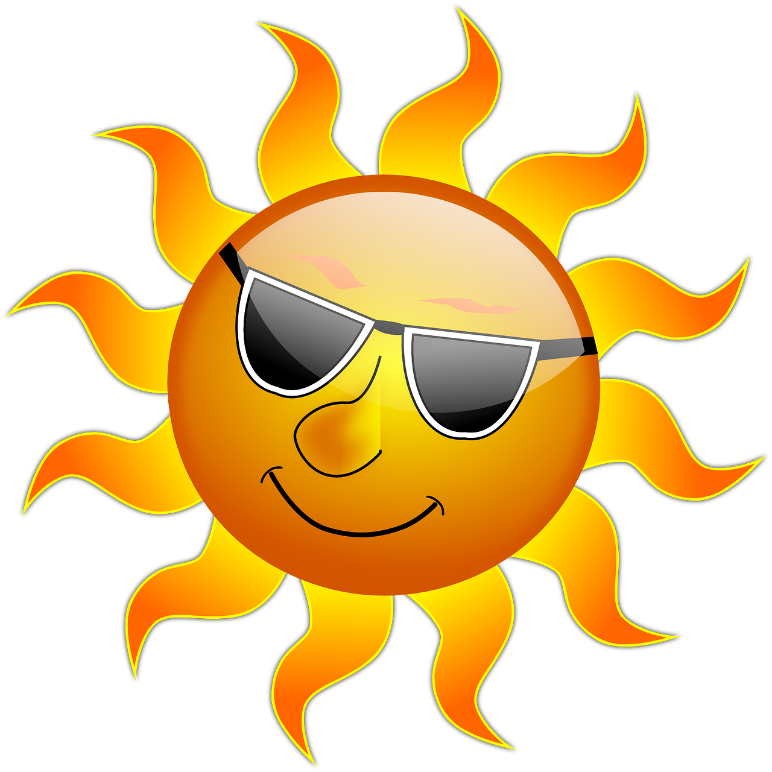 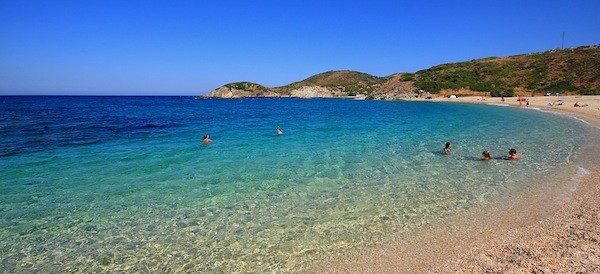 προσρήματα (greetings)
ΔΙΔΑΣΚΑΛΟΣ χαίρετε, ὦ μαθητρίδες τε καὶ μαθηταί
ΜΑΘΗΤΑΙ χαῖρε, ὦ διδάσκαλε
Δ ὦ _____· πῶς ἔχεις τήμερον (“today”); τί δὲ πράττεις;
Μ ὦ διδάσκαλε·
καλῶς / κακῶς ἔχω
εὖ / κακῶς πράττω
Μ καὶ σύ, ὦ διδάσκαλε, πῶς ἔχεις; τί δὲ πράττεις;
λέξεις (vocab, words or phrases)
ἆρα;
Introduces yes/no question
ναί
“yes,” “indeed”
ναίχι
“yes, indeed!”
οὐ (οὐκ, οὐχ), οὐχί
“no (indeed)”
ἆρα καλῶς ἔχεις;
ναί, ὦ διδάσκαλε
πότερον;
Introduces multiple choice question
ἢ
“or”
πότερον καλῶς ἢ κακῶς ἔχεις;
κακῶς ἔχω, ὦ διδάσκαλε
λυποῦμαι, ὦ μαθητρί
εἰπέ / εἴπετε (“say”)
αὖθις (“again”)
προσρήματα (greetings)
ΔΙΔΑΣΚΑΛΟΣ χαίρετε, ὦ μαθητρίδες τε καὶ μαθηταί
ΜΑΘΗΤΑΙ χαῖρε, ὦ διδάσκαλε
Δ ὦ _____· πῶς ἔχεις τήμερον (“today”); τί δὲ πράττεις;
Μ ὦ διδάσκαλε·
καλῶς / κακῶς ἔχω
εὖ / κακῶς πράττω
Μ καὶ σύ, ὦ διδάσκαλε, πῶς ἔχεις; τί δὲ πράττεις;
ἄσκησις λέξεων καὶ κλίσεων. πᾶς, εἷς
vocab, morphology practice. “all/every,” “one”
λέξεις καὶ κλίσεις, ἐρωτήσεις καὶ ἀποκρίσεις
πᾶς — τί βούλεται λέγειν; (“What does ιτ mean?”)
πάντα — τί βούλεται λέγειν;
ὦ _____· ποῖ σπεύδει πάντα τὰ πρόβατα;
ὦ διδάσκαλε· _____ πρὸς τὸ αὔλιον (sheepfold)
ὦ _____· πότερον σπεύδει τὰ πρόβατα ἐνθάδε ἢ ἐκεῖσε;
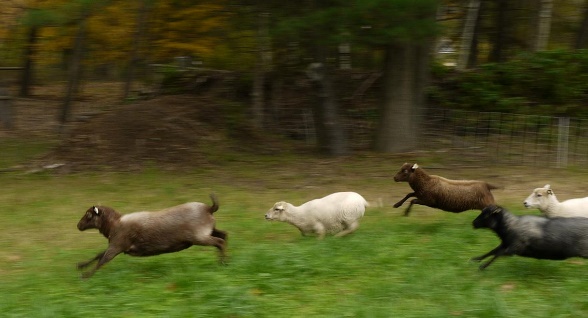 (cont’d)
ὦ _____· ἆρα πρόβατά ἐστι πᾶσι ταῖς μαθητρίσι;
ναί, ὦ διδάσκαλε, πρόβατά κτλ. (etc.)
οὐκ, ὦ διδάσκαλε, κτλ.
ὦ _____· ἆρα ἓν πρόβατόν ἐστι πᾶσι τοῖς μαθηταῖς;
ὦ _____· πότερον ἓν ἢ πολλὰ πρόβατα ἔχεις;
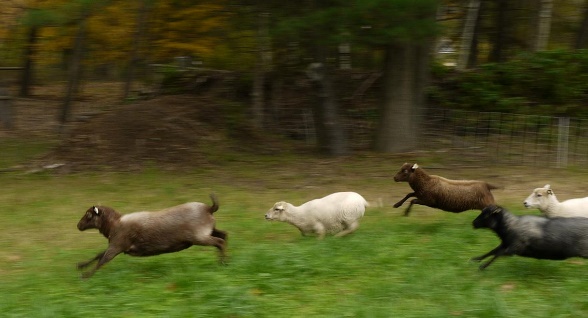 cont’d
ὦ _____· ἐν πόσοις (in how many?) οἴκοις ἐστὶ τὰ πρόβατα;
ὦ διδάσκαλε· ἐν (1) οἴκωι ἐστι
ὦ _____· πόσους οἴκους ἔχεις;
ὦ διδάσκαλε· (1) οἶκον ἔχω
ὦ _____· ποῦ ἐστὶν ὁ οἶκος; πότερον ἐνθάδε ἢ ἐκεῖ;
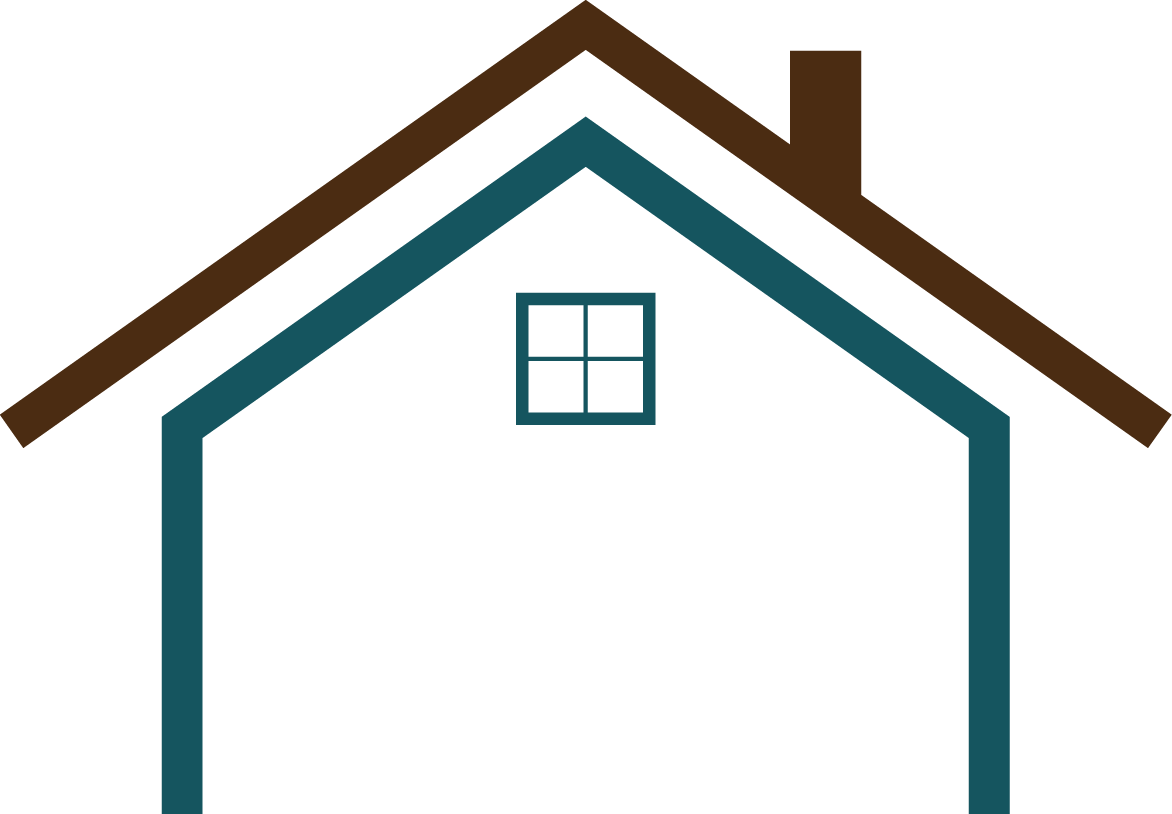 One house, four sheep
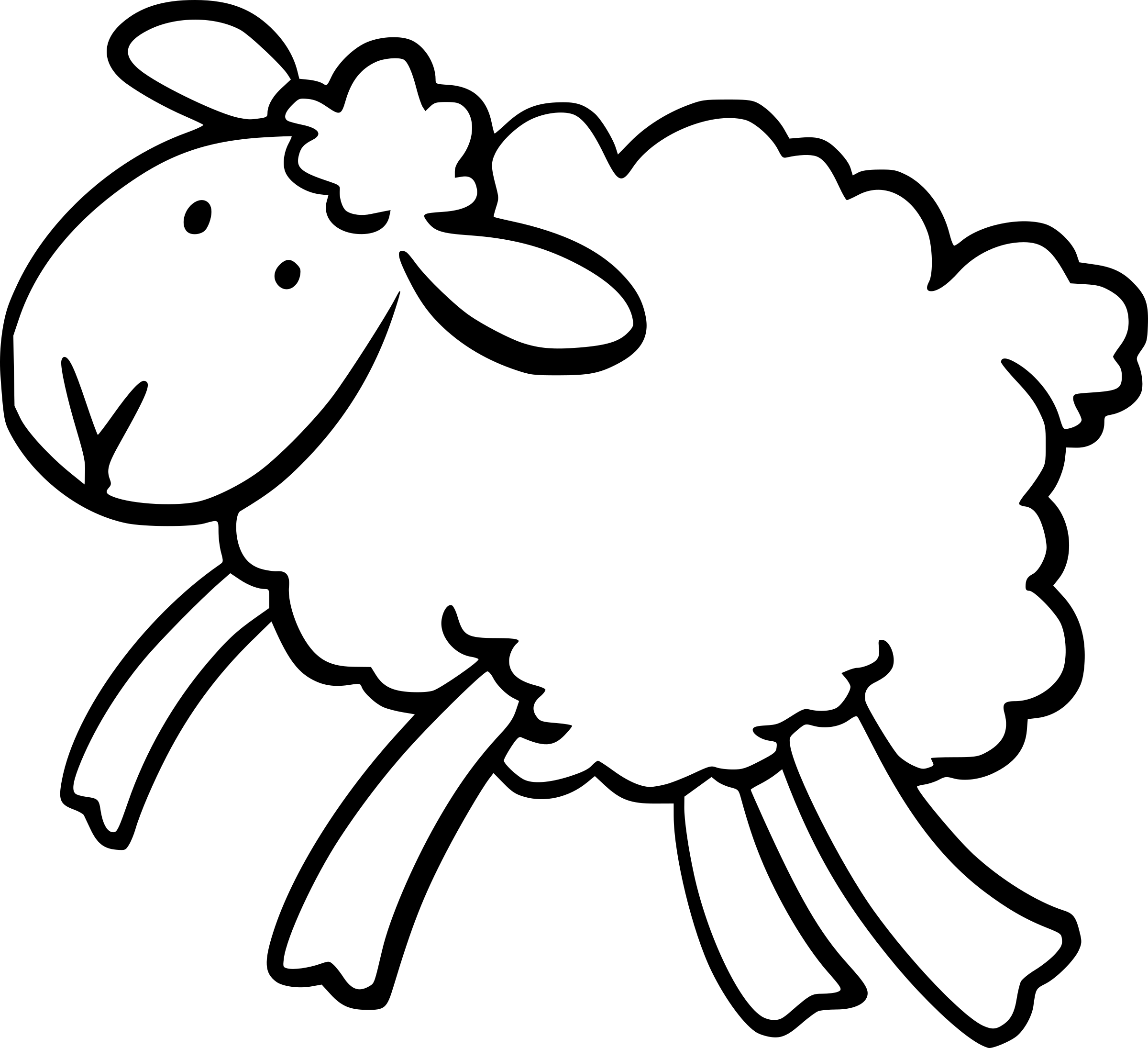 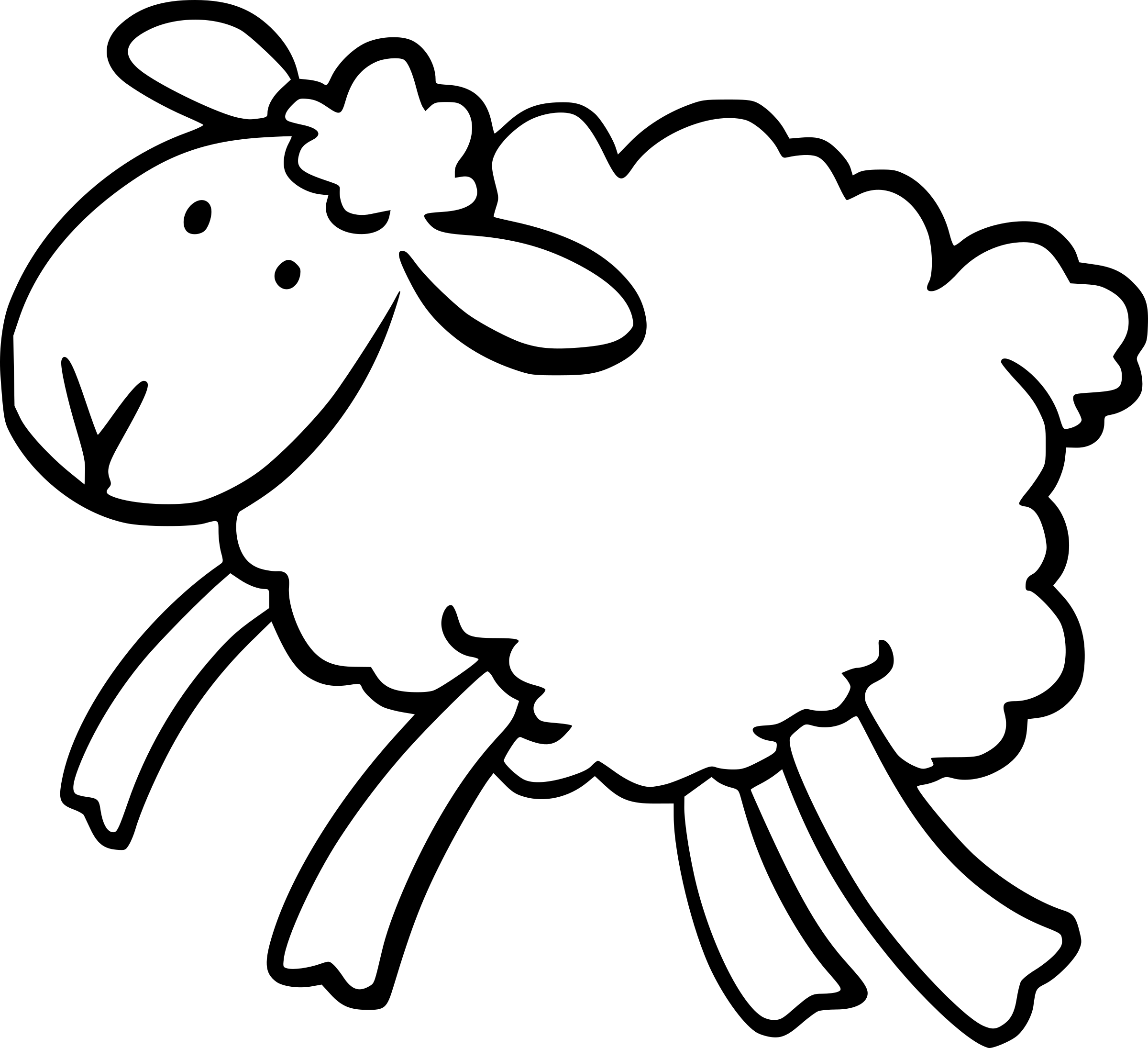 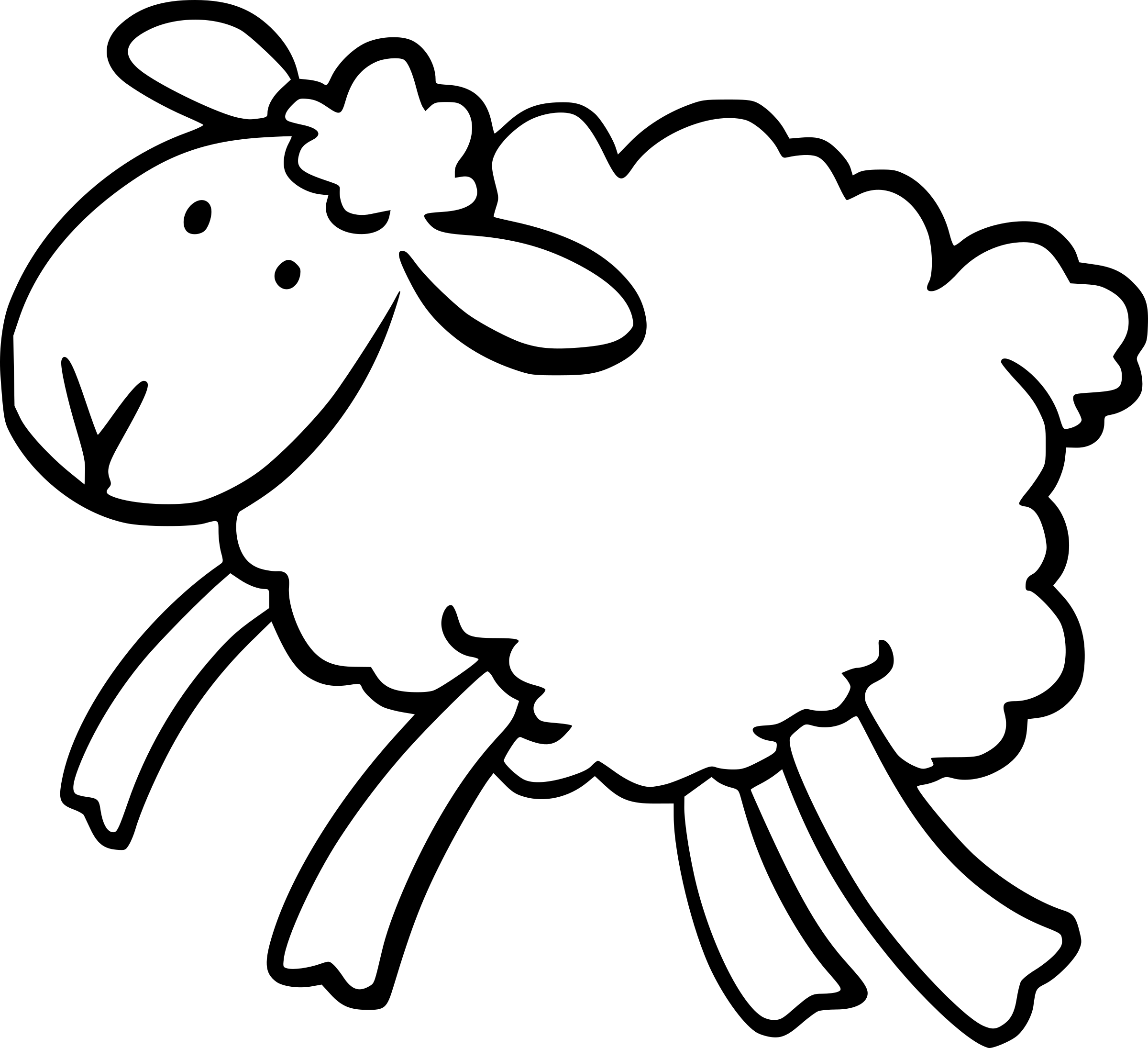 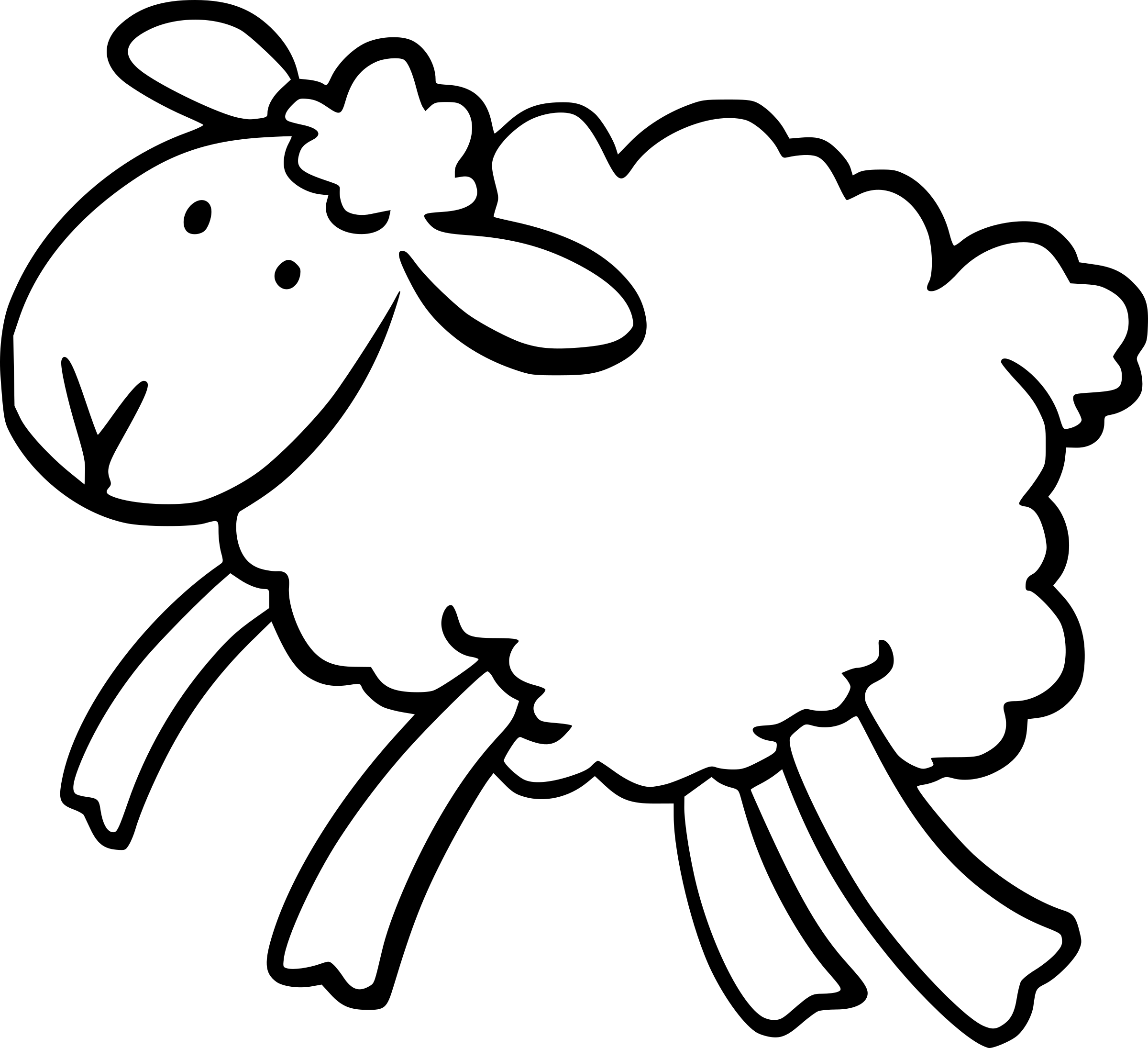 cont’d
ὦ _____· πόσας χεῖρας ὁρᾶις;
ὦ διδάσκαλε· (1) ____ ὁρῶ
ὦ _____· πόσας γυναῖκας ὁρᾶις;
ὦ διδάσκαλε· (1) ____ ὁρῶ
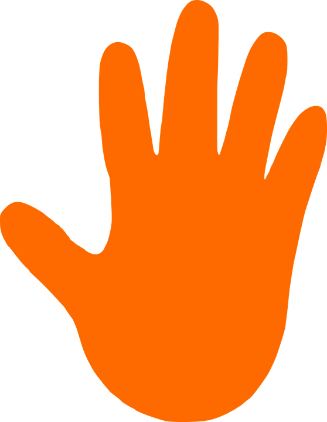 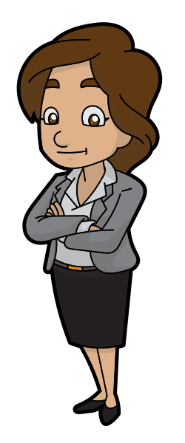